Муниципальное казенное общеобразовательное учреждение средняя общеобразовательная школа с.Савали
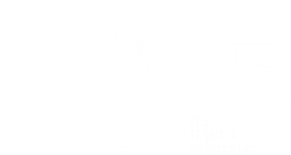 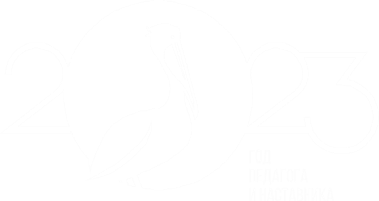 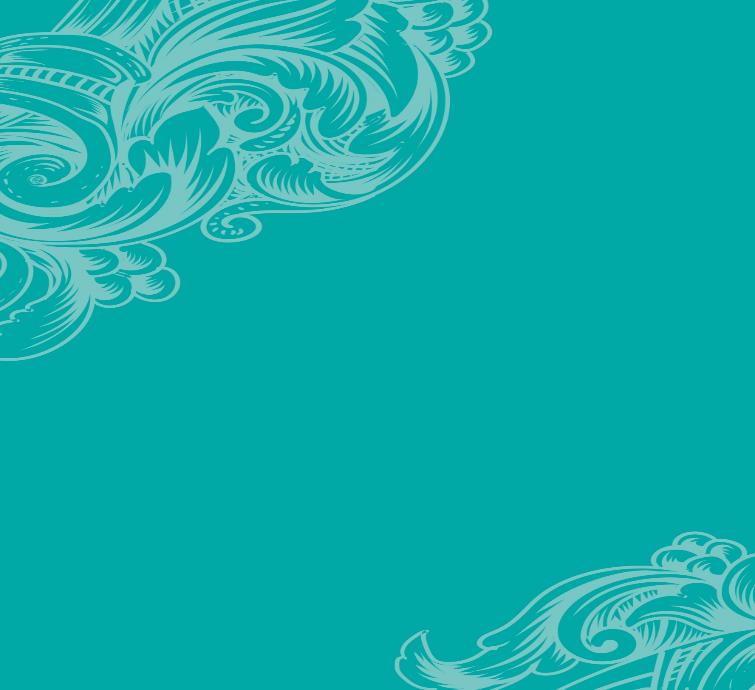 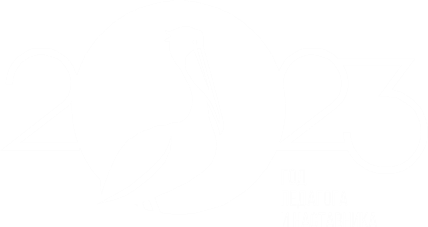 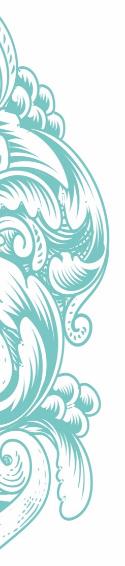 Социальный проект «Учителями славится Россия, ученики приносят славу ей»
районный конкурс «Красивая школа-23» номинация  «Школа комфорта и уюта»
2023 г.
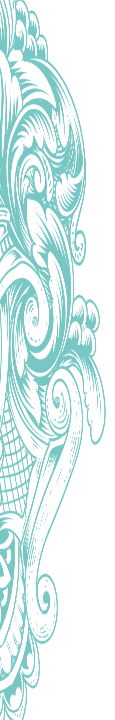 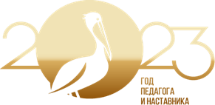 Важнейшим условием обеспечения комфортной и стимулирующей школьной среды является грамотно организованное школьное пространство, его атмосфера и наполнение, поскольку правильно организованная среда способствует становлению личности учащегося. 
Известна истина, что учить молодежь понимать прекрасное нужно с детства. Сама школа, ее внешний вид и оформление внутренних помещений играют огромную воспитывающую роль.
Участие нашей школы в образовательном
         проекте    «Современная школа»
Было предложено 3 варианта:• Зоны отдыха в коридорах школы;• Благоустройство школьной столовой;• Создать Зал педагогической  славы.
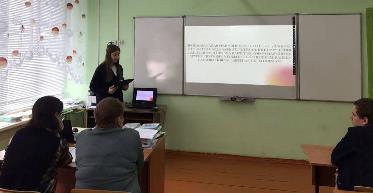 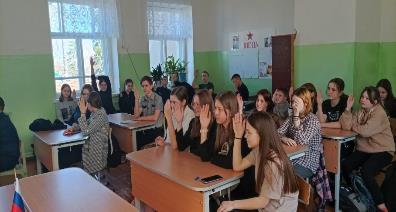 15 сентября 2021года на Совете школы прошло голосование, в результате которого большинством участников был выбран проект «Зал педагогической  славы».
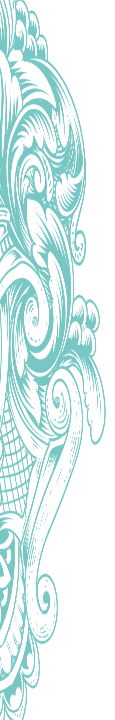 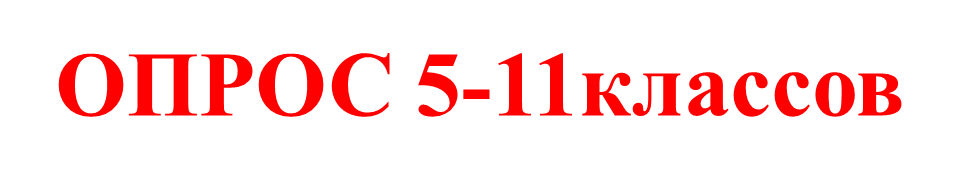 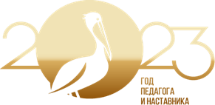 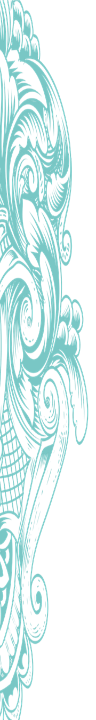 ОПРОС общественности
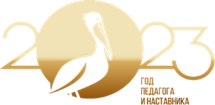 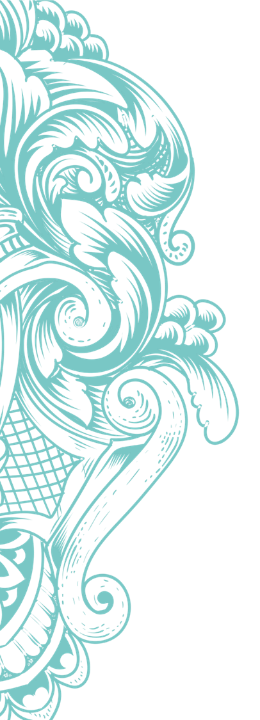 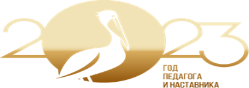 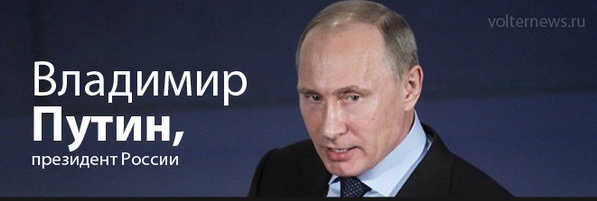 ПРОЕКТ
«Если мы хотим сохранить свою идентичность в целом, то мы, конечно, должны культивировать здоровое чувство патриотизма. Без этого страна не будет существовать. Она просто изнутри развалится, как кусок сахара, намоченный водой».
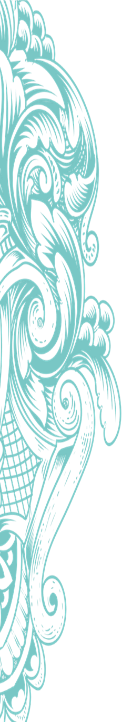 АКТУАЛЬНОСТЬ
Своевременность проекта обусловлена тем, что оформление зала станет фактором воспитания патриотизма, духовно-нравственной культуры личности. Через знакомство с педагогическими династиями, учительскими биографиями, книгой выпускников-медалистов учащиеся школы проникнутся чувством уважения к профессии педагога и наставника. Будут среди них и те, кто выберет себе профессию учителя  на всю жизнь. Авторы проектов овладеют и продемонстрируют свои лучшие компетенции проектирования, исследования, работы с различными источниками информации.  Электронные материалы будут доступны  и интересны широкому кругу общественности .
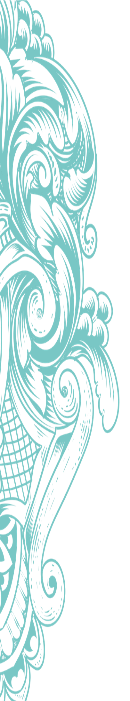 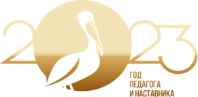 ЦЕЛЬ ПРОЕКТАформировать комфортную среду для учащихся на территории школы, способствующей повышению гражданской позиции и укреплению престижа учительской профессии.
Задачи: 
Привлечение внимания педагогической, ученической, родительской общественности к вопросу создания Зала педагогической славы через реализацию совместных мини-проектов: «Медалисты школы, «Призвание, ставшее судьбой», «Ваш труд будет жить в нашей памяти всегда», «Учитель в моей жизни»
Сбор и систематизация  материала для  экспозиций Зала; 
Разработка эскизов  для Зала; 
Визуализировать собранную информацию и оформить Зал согласно эскизам.
Разработать формат и структуру мероприятия для открытия Зала педагогической славы.
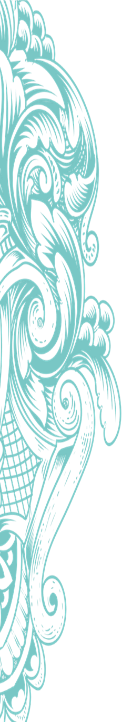 Партнёры  проекта
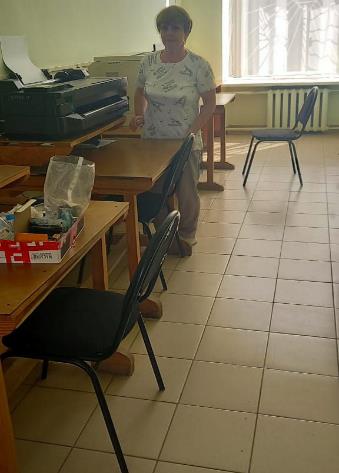 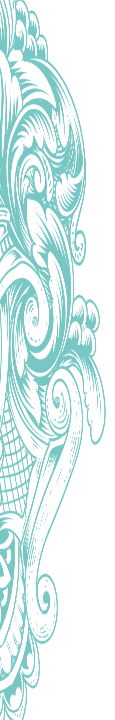 ГРУППА «Технологи»
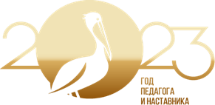 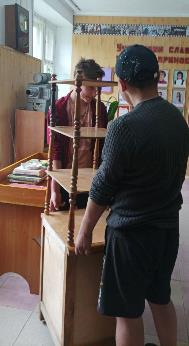 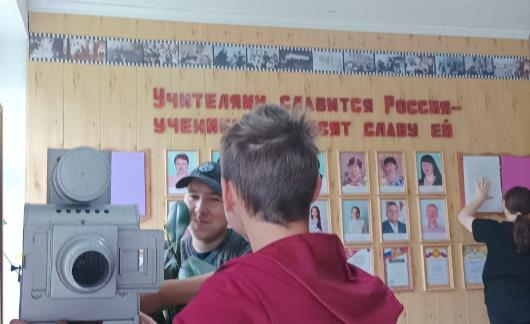 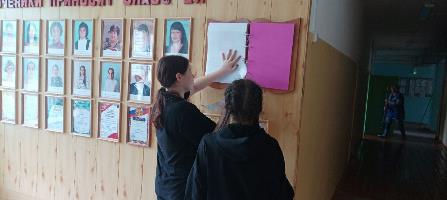 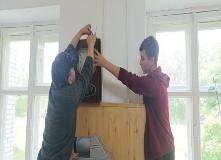 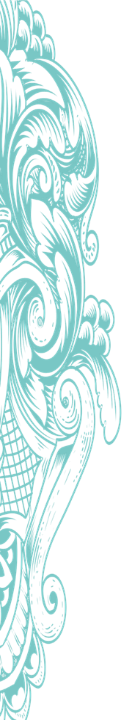 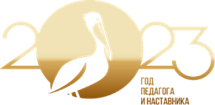 ГРУППА «Исследователи»
АВТОР ПРОЕКТА
 «История школы»
Макаров Влад
АВТОР ПРОЕКТА 
 «Учитель  в моей жизни»
Казанцева Света
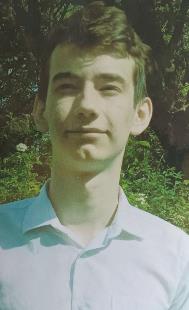 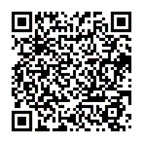 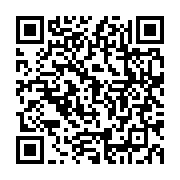 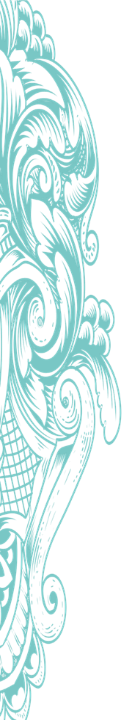 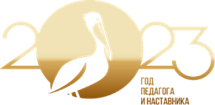 ГРУППА «Исследователи»
АВТОР ПРОЕКТА
 «Выпускники школы-медалисты»
Ахметова Алина
АВТОРЫ ПРОЕКТА «Ваш труд будет жить  в нашей памяти всегда»  
        Яруллин Булат и  Забубенин Никита
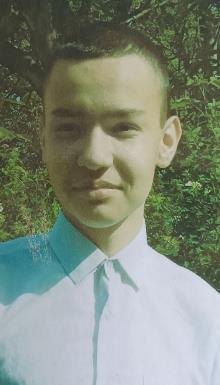 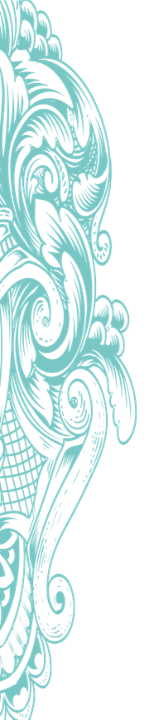 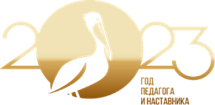 ГРУППА       «Художники-оформители»
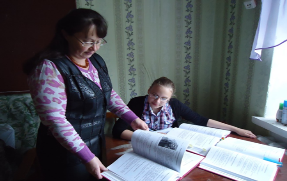 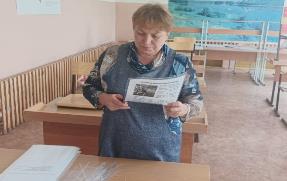 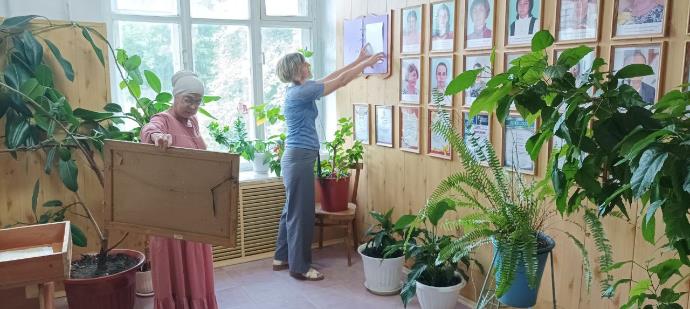 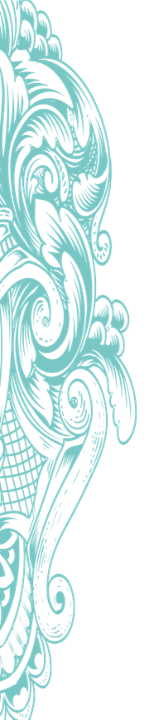 ГРУППА «Журналисты»
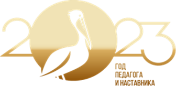 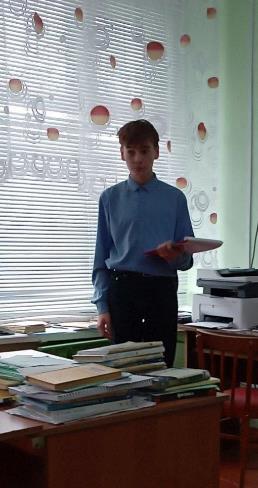 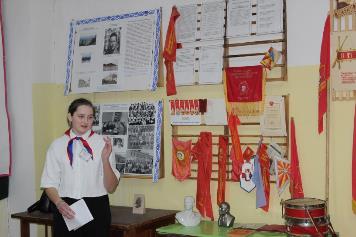 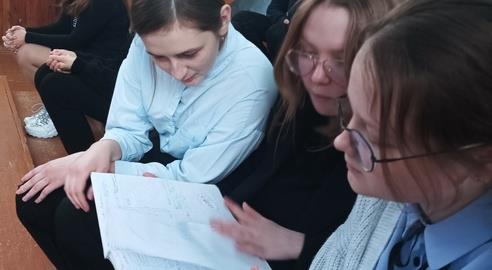 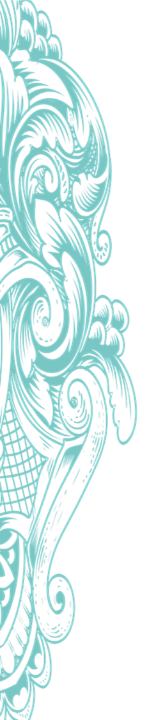 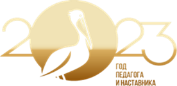 Экспозиция , посвященная заслуженному учителю РСФСР Королёвой В.М.
Классный уголок.
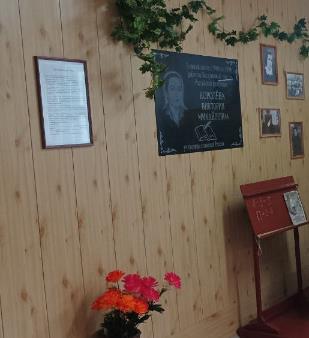 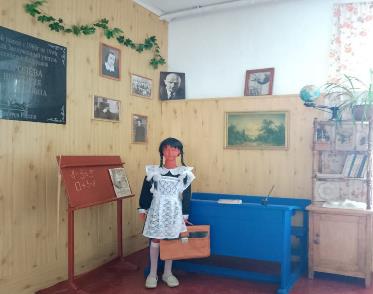 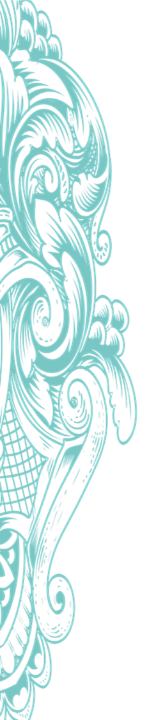 КНИГИ
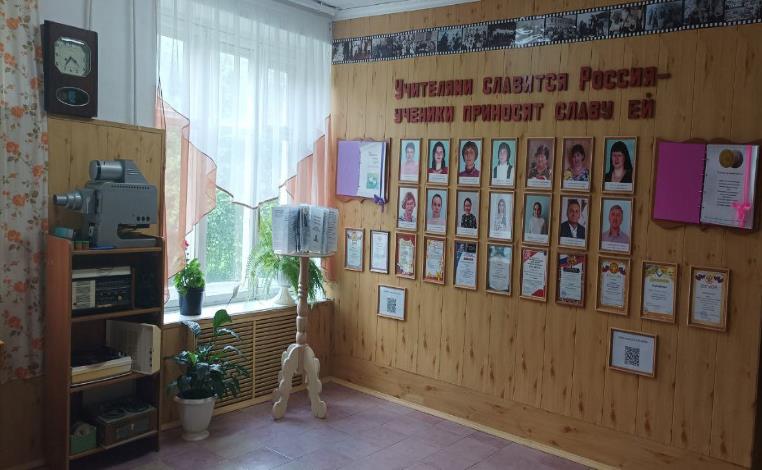 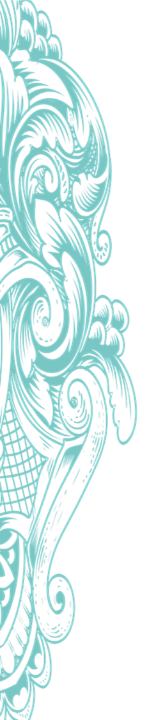 Экскурсия по Залу педагогической славыhttps://disk.yandex.ru/i/sWK-B7TVJfr6Ng
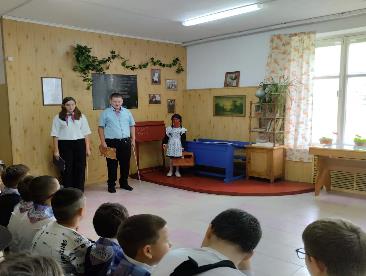 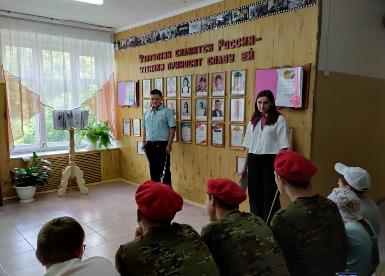 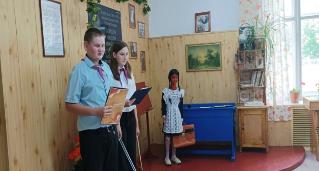 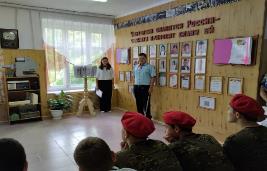 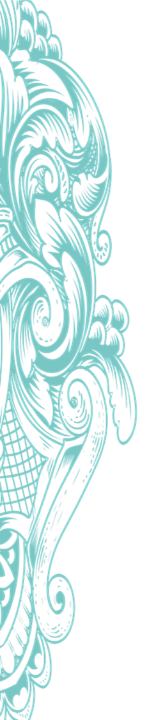 Открытие Зала педагогической славы
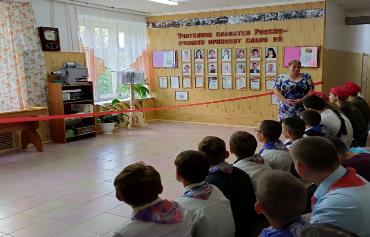 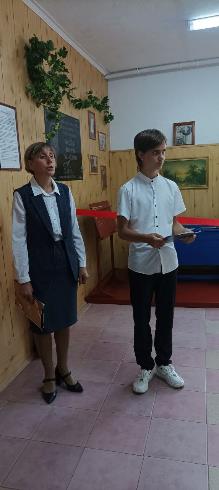 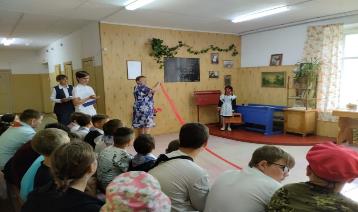 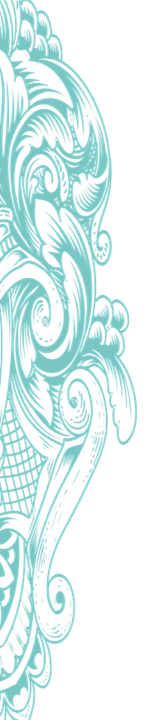 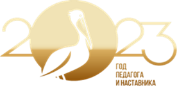 Итоги опроса
Нужен ли этот Зал в школе?(для родителей)
Принимали ли вы участие  в проекте?                         (для учеников)
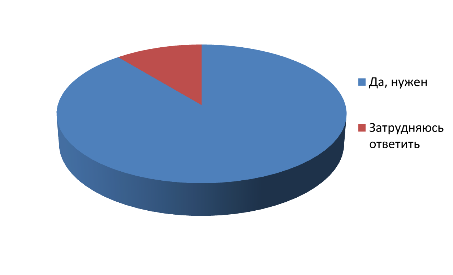 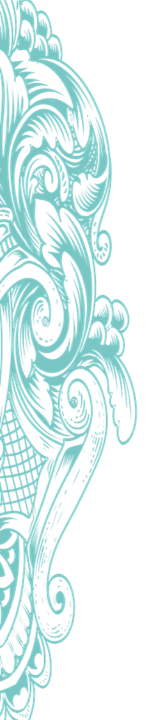 Заключение
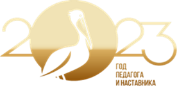 Готовясь к разработке проекта, мы уже четко представляли, что наш проект будет значим не только для школы и села, а может и для всей области, ведь в школе за 138 –летие ее существования обучалось и работало много уникальных людей.
Завершив работу над проектом, мы можем сказать, что все из задуманного нами удалось выполнить. Сегодня Зал педагогической  славы стал гордостью школы и достопримечательностью села.
Для нас работа над проектом оказалась увлекательной и трудной одновременно. Работать в команде единомышленников, как сверстников, так и взрослых, оказалось очень эффективно и высоко результативно. Деятельность по реализации проекта позволила сформировать в нас не только исследовательские навыки, научное мышление, способствовало развитию оформительских, лекторских, креативных, но и организаторских способностей